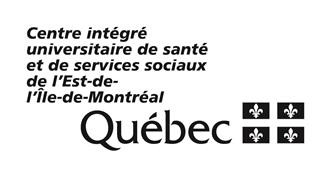 SUPPORT GRM – Votre soutien technique pour l’utilisation de GRM-Web
Consultez la section Système GRM – Support à la clientèle et tutoriels de l’Intranet du CIUSSS pour accéder aux tutoriels, aide-mémoire et à la foire aux questions concernant l’utilisation de GRM-Web.
supportgrm.cemtl@ssss.gouv.qc.ca
L’équipe de Support GRM répond rapidement à vos demandes par courriel du lundi au vendredi de 7:30 à 15:30:
 -  Gestion des accès à GRM
 -  Soutien technique concernant l’utilisation de GRM ou GRM-Web 

Michèle Masciola, agente administrative classe 1, 514-293-3737
Téléphone : 514 251-7700
COMMANDES MÉDICALES (INV/ACH DIRECT)
Acheteur 1
COMMANDES MÉDICALES CONSIGNATION
Acheteur 2
EDI
Alertes et rappels
COMMANDES RECHERCHE ET LABORATOIRE
Acheteur 3
Projets
COMMANDES MÉDICALES 
SOINS À DOMICILE
Acheteur 13
COMMANDES HOTELLERIE

Acheteur 4
COMMANDES FOURNITURE DE BUREAU
Acheteur 9
COMMANDES SERVICES TECHNIQUES
Acheteur 5
COMMANDES INFORMATIQUE

Acheteur 20
Lovelie Érié Versière
Acheteuse(teams)
Diana Maria Daza Galeano
Technicien -  Équipement non médicaux et mobilier ENMM
& PCFI
Poste 49424
François Jacques 
Technicien
Poste 49419
commandes.soinsdomicile.cemtl@ssss.gouv.qc.ca
Ouassila Safsaf
AA2
Poste 49450
Philippe Morel 
Acheteur
Poste 49424
Janetth Duran Morales
Acheteuse
Poste 49417
Nicolas Marotte
Acheteur 
Poste 49139
Driss El Mouafik
Acheteur
Poste 49439
Jean-François Fournier
Acheteur
Poste 49415
Mouloud Arab
Acheteur
Poste 49412
Bruno Gagné
acheteur
Poste 49410
Véronique Gauthier
Acheteur
Poste 49438
Kahina Hamroune
Acheteuse 
Poste 49438
Carole Lamy 
Acheteuse CMS
Poste 49412
Cellulaire: 438-862-7729
Sabrina Saidoun
Acheteuse
Poste 49439
Marie-Lise Coutu-Pion
Acheteuse
Poste 49425
Jason St-Germain –  Chef de service 
514-348-3733